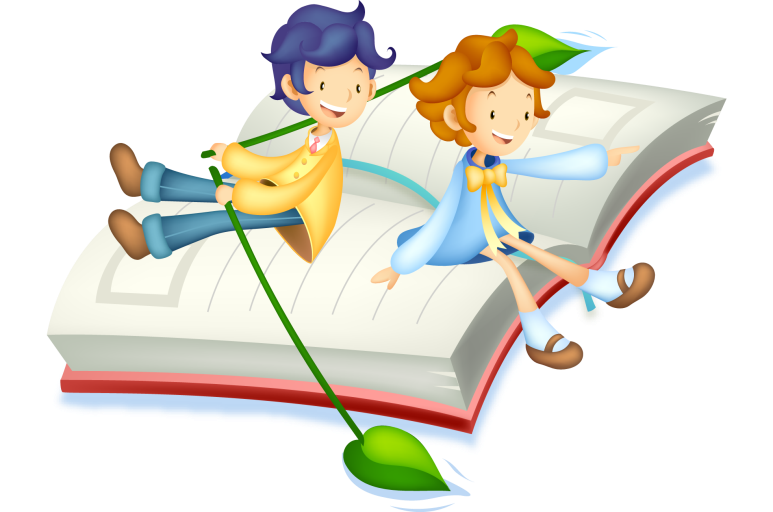 «Интернет-журнал «Библио-Кубань» как инструмент развития познавательных, исследовательских и творческих способностей школьников»
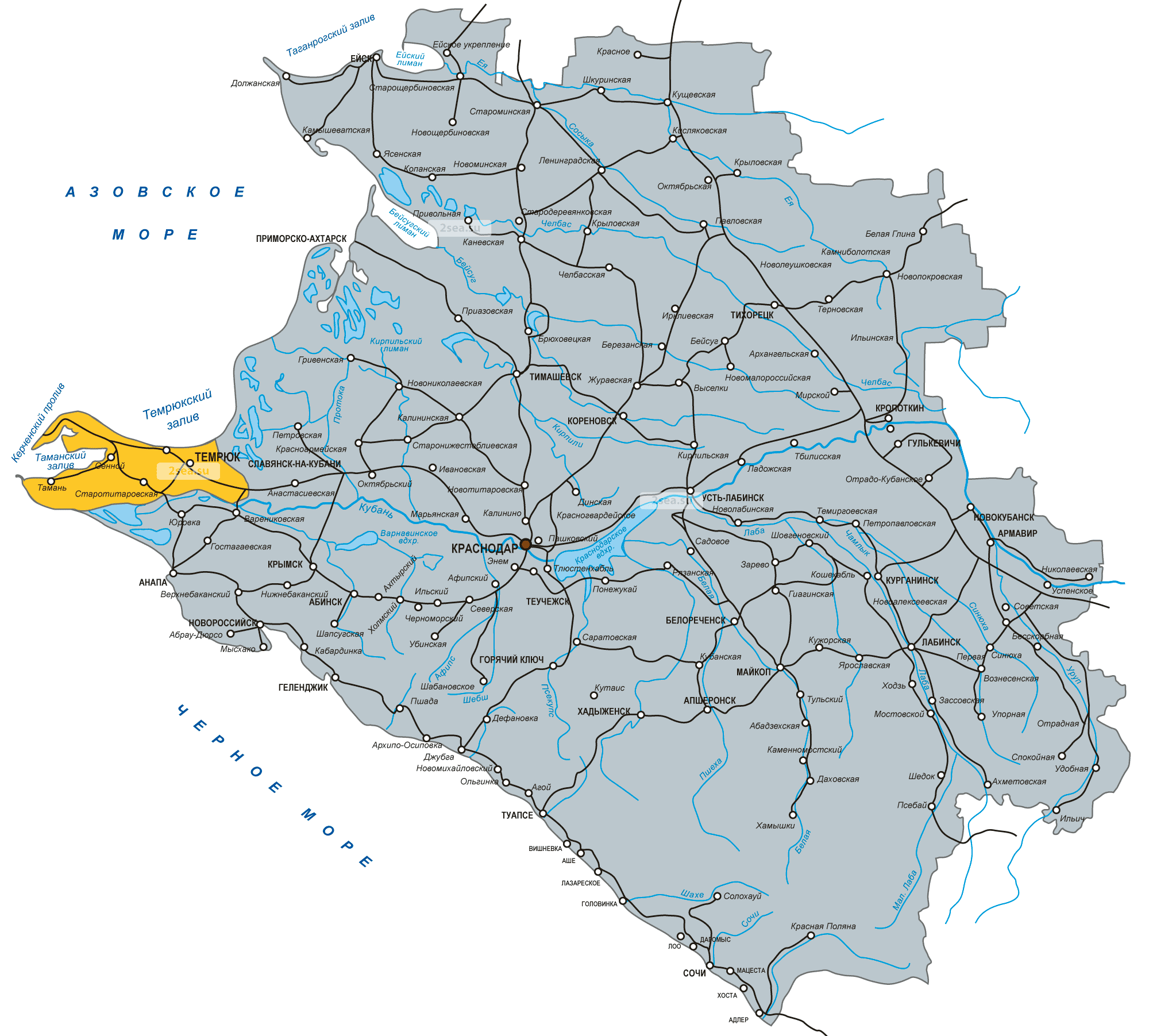 Автор проекта:
Харченко Светлана Семёновна, 
учитель русского языка и литературы, кубановедения АОУ СОШ №4 МО Динской район
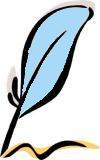 2
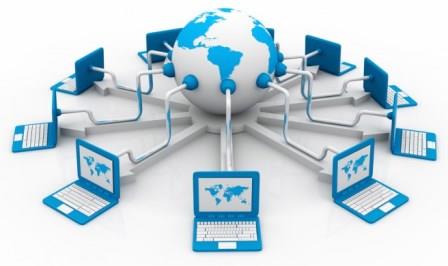 ИНТЕРНЕТ
3
Цель интернет-журнала:
       создание сайта и поддержка интернет-журнала «Библио-Кубань» учащимися и педагогами школы для повышения эффективности обучения через знакомство с кубанскими авторами и их произведениями, особенностями кубанской истории и культуры, публикации работ школьников и педагогов.
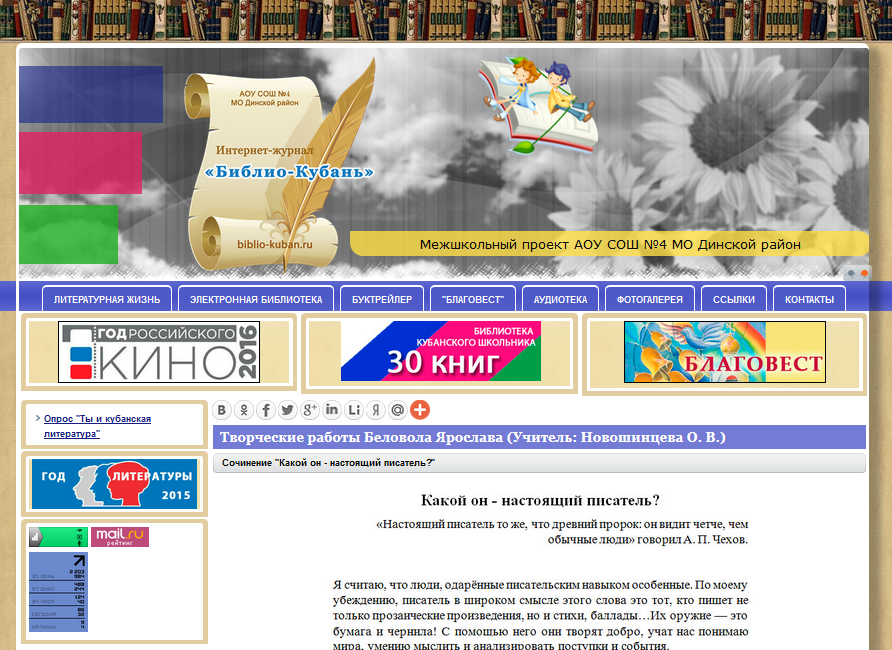 4
Задачи проекта            ПОЗНАНИЕ
5
Задачи проекта
6
РАЗВИТИЕ
ВОСПИТАНИЕ
1.	Воспитание интереса к кубанской литературе и любви к своей малой Родине: Кубани, Динскому району, родному населенному пункту.
2.	Стимулирование любви к чтению как способу познания мира, полезного и приятного проведения свободного времени.
3.	Воспитание культуры безопасного общения в Интернете.
7
8
Адрес в Интернете:    biblio-kuban.ru
Класс сайта: информационно-образовательный сайт.
Платформа:  Joomla 2.5
Хостинг: коммерческий, http://lite.host/
Тип сайта
9
Целевая группа: 
учащиеся 1-11 классов СОШ, учителя, библиотекари, родители

Участники проекта:
школьники,
учителя русского языка и литературы, кубановедения, ИЗО, технологии,
библиотекари,
родители,
кубанские писатели.
10
11
Верхнее меню. Рекламные баннеры
12
Левое меню
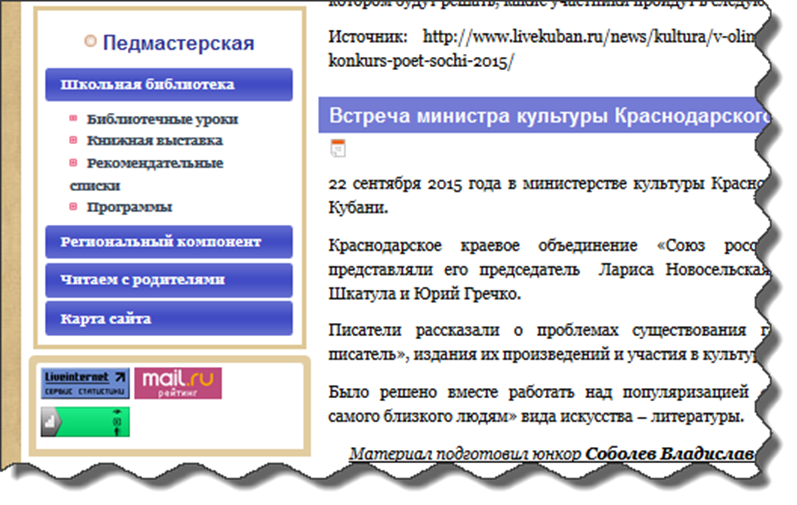 13
Этапы реализации проекта
14
15
16
17
Сильные и слабые стороны проекта (SWOT-анализ)
18
Социальные партнёры
19
Методы оценки эффективности проекта
Анкетирование
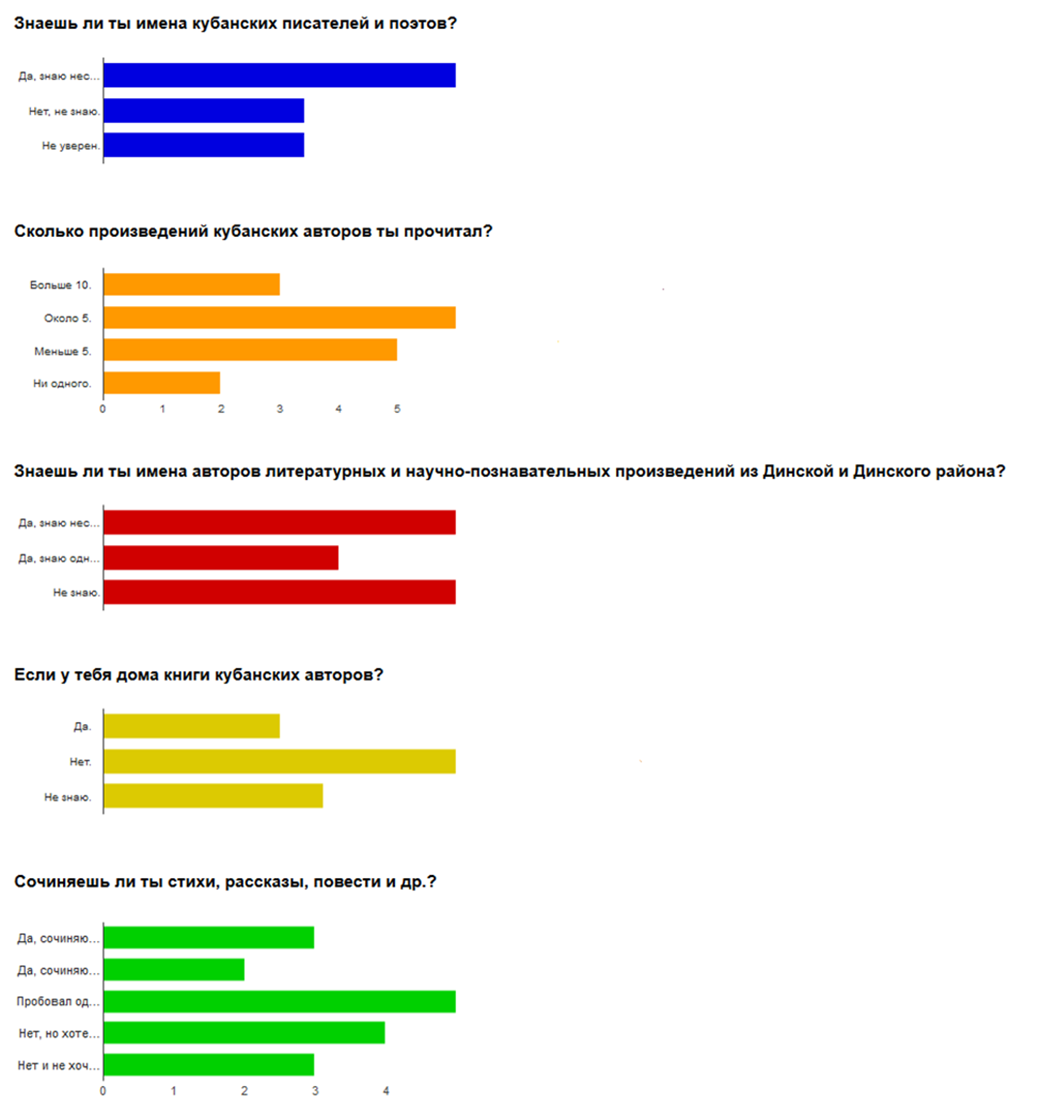 20
Статистика посещаемости
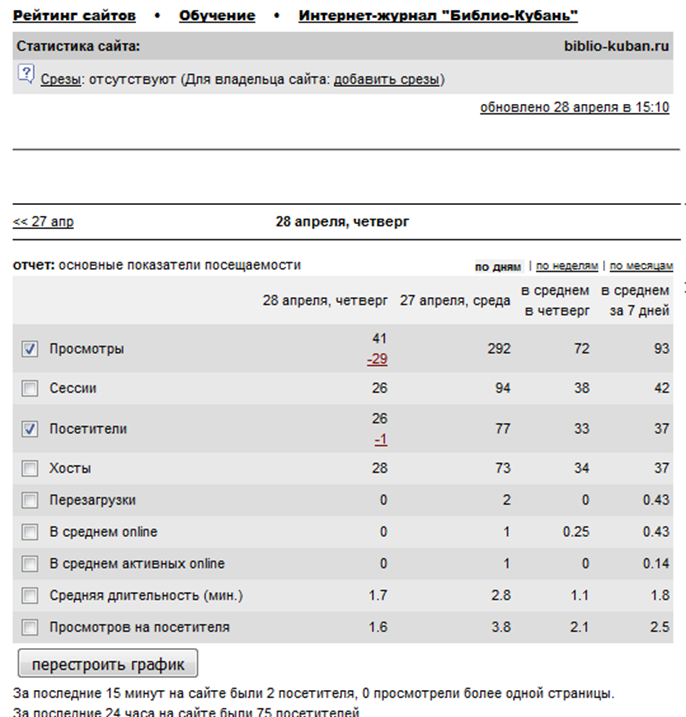 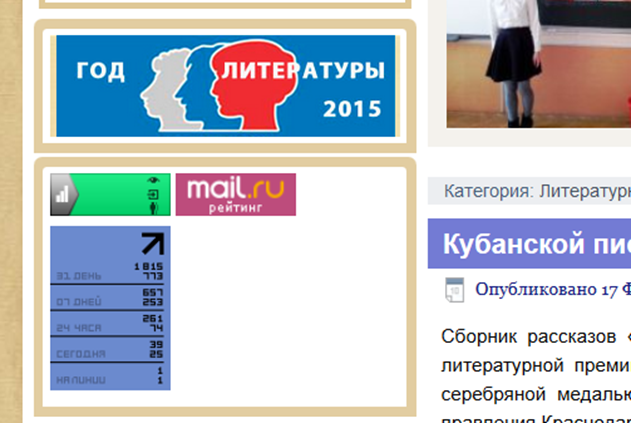 21
География посещаемости
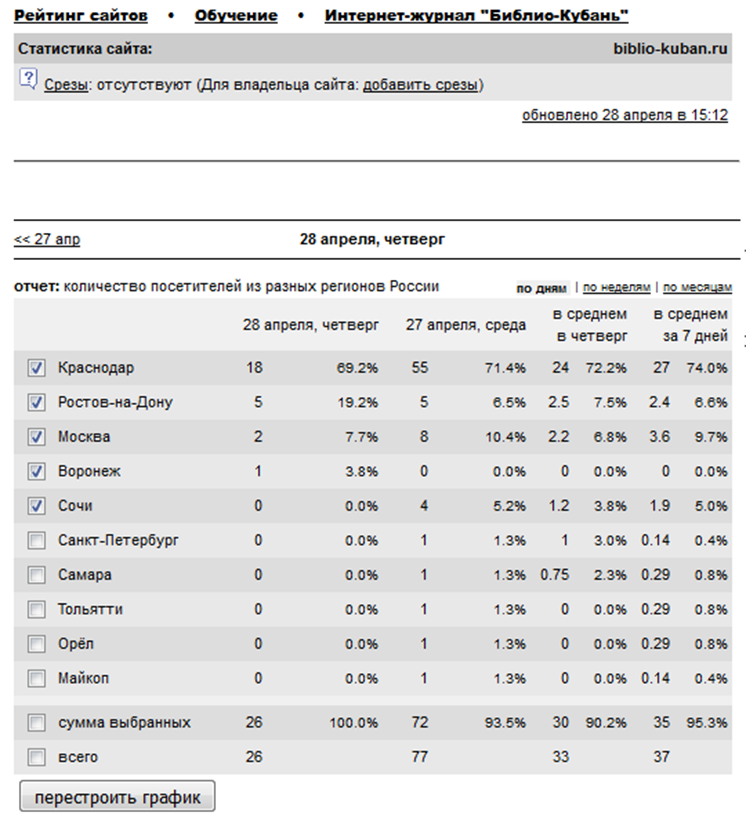 22
Ключевыезапросы
23
24
Адрес в Интернете:    biblio-kuban.ru

Электронная почта:    biblio-kuban@yandex.ru
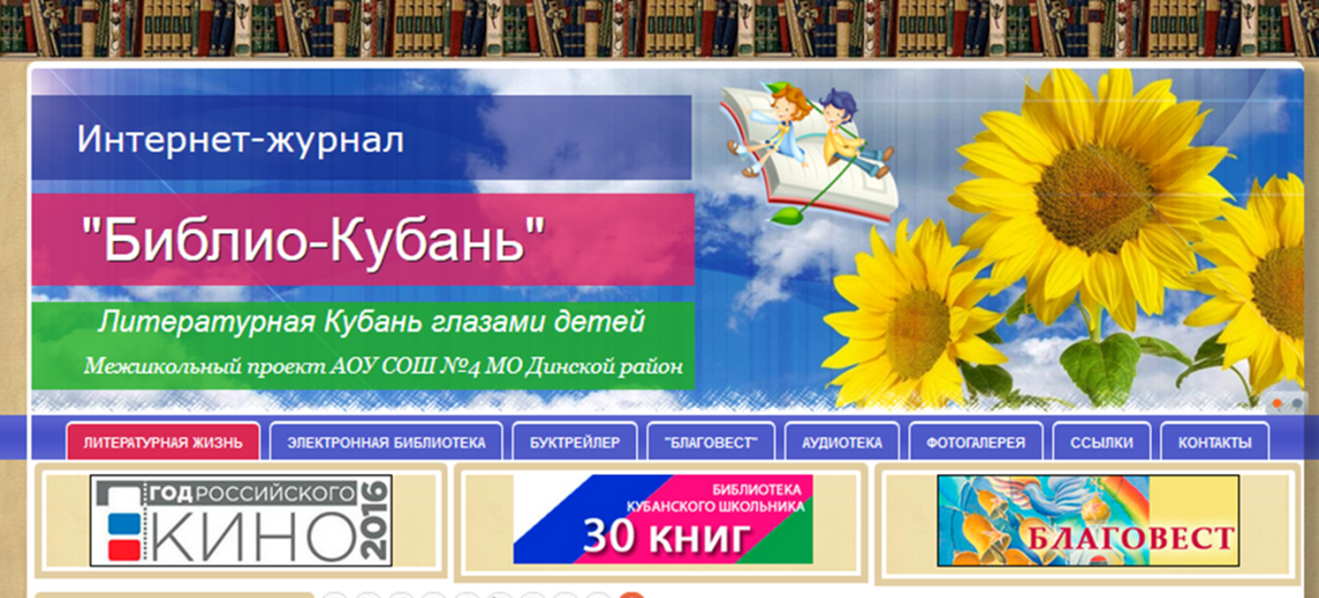 25
Планируемые действия
•	Создание каталога местных авторов.
•	Создание литературной карты Динского района.
•	Размещение на сайте газеты «Трибуна» рекламного баннера.
•	Сотрудничество со школьной газетой, создание рубрики «Лучший материал месяца».
•	Создание возможности самостоятельного размещения пользователями контента.
•	Создание сервиса обсуждения материалов.
•	Сотрудничество с Владимиром Васильевым, кубанским писателем, педагогом, ведущим дискуссионного молодежного клуба Краснодара. Освещение конкурса ораторского искусства «Златоуст».
•	Создание раздел «Ликбез по интернет-журналистике».
•	Регистрация сайта на портале «Школьная пресса», участие в конкурсах образовательных сайтов.
•	Привлечение к работе детей с ограниченными возможностями в рамках проектов «Дистанционное обучение» и «Инклюзивное образование».
•	Организация интернет-конкурсов творческих работ учащихся.
•	Продвижение проекта в социальных сетях «ВКонтакте», «Одноклассники».
26
значимость проекта
27